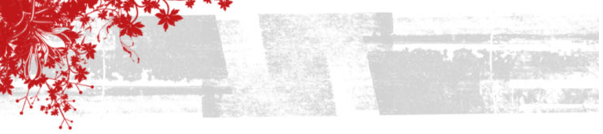 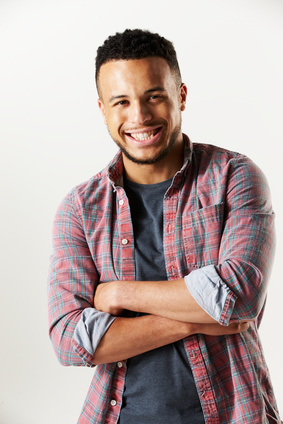 Titulo do 
trabalho
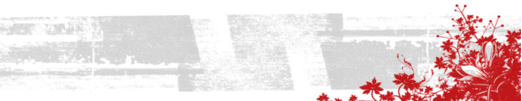